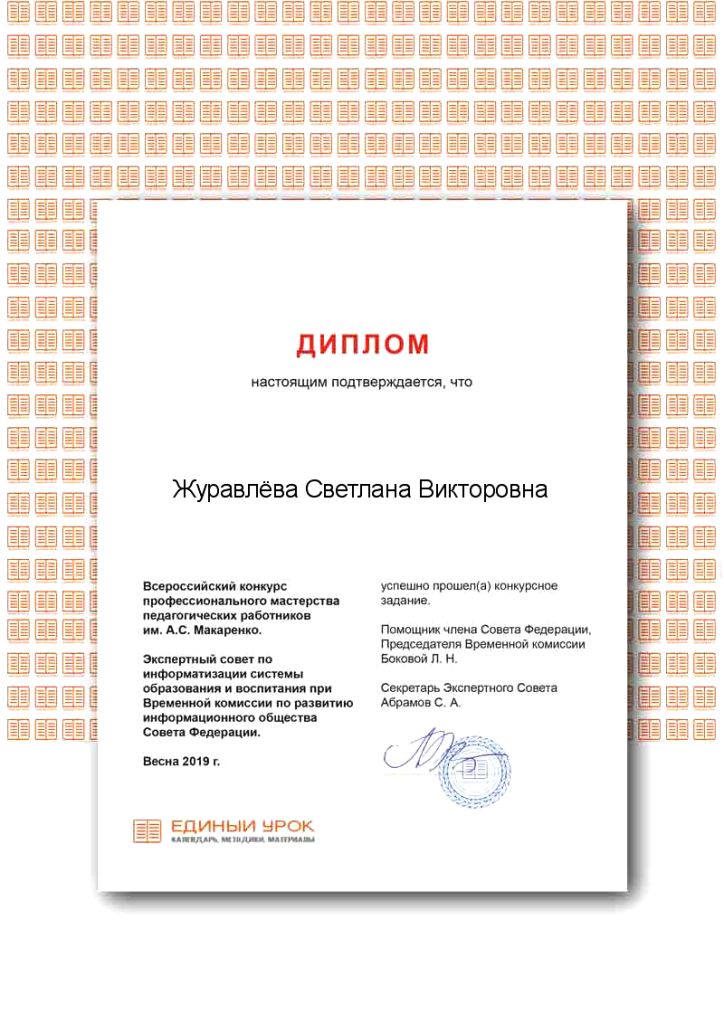 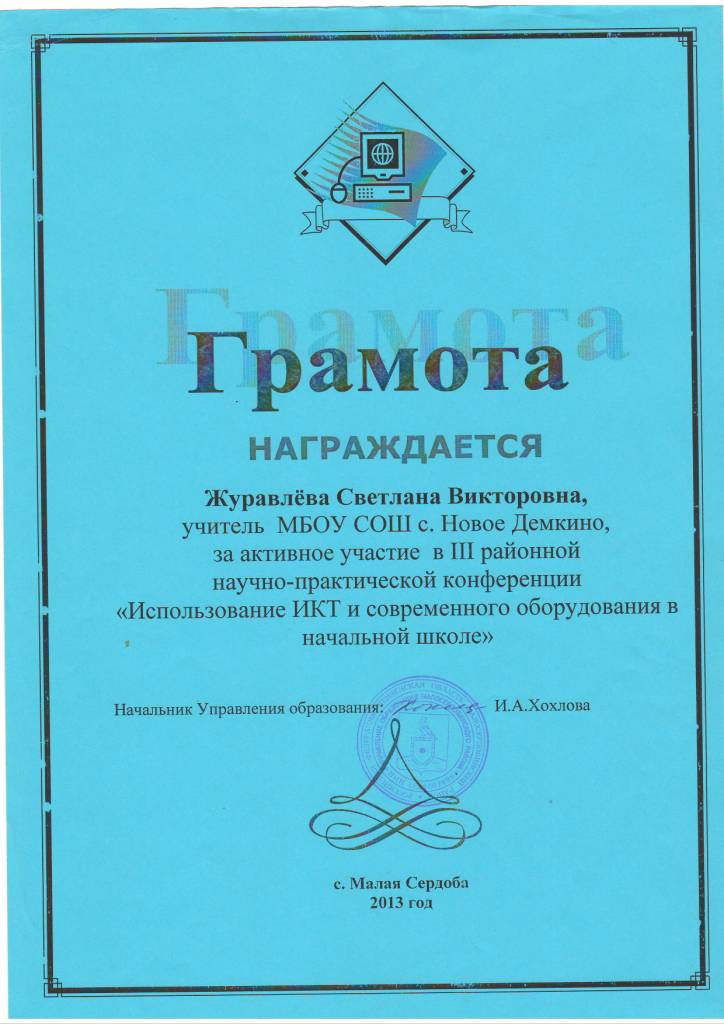 С П А С И Б О  
З А  В Н И М А Н И Е  !